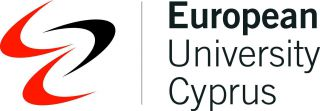 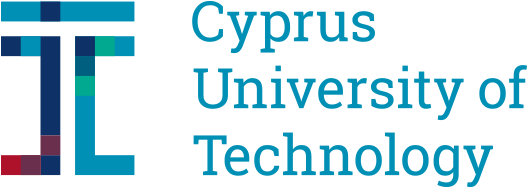 Μαθησιακά Ελλείμματα Παιδιών με Κοχλιακή Εμφύτευση
Μύρια Γεωργίου1, Ιωάννα Διαμαντή1, Δρ. Πάρης Μπίνος2
1Τεχνολογικό Πανεπιστήμιο Κύπρου
2Ευρωπαϊκό Πανεπιστήμιο Κύπρου
[Speaker Notes: ???]
Εισαγωγή
Σχέση γλωσσικής ικανότητας-μαθησιακής επίδοσης.
Γλωσσικά ελλείμματα σε παιδιά με κοχλιακή εμφύτευση (ΚΕ)  επίδραση στις μαθησιακές επιδόσεις  μαθησιακές δυσκολίες (ΜΔ).

Conway, Pisoni & Kronenberger (2009):
Ακουστική εμπειρία  «σκαλιά» για την ανάπτυξη γενικών γνωστικών δυνατοτήτων - διαδοχική μάθηση και μνήμη.
Ακουστική αποστέρηση  εγκεφαλική αναδιοργάνωση συγκεκριμένων περιοχών του εγκεφάλου  επίδραση στις γνωστικές διαδοχικές ικανότητες  επιπτώσεις στις επιδόσεις στο σχολείο.
[Speaker Notes: 1) Η γλωσσική ικανότητα παίζει αναμφισβήτητα σημαντικό ρόλο στην μαθησιακή πορεία του παιδιού.
2) Πλήθος ερευνών έχει αναδείξει την θετική επίδραση της κοχλιακής εμφύτευσης στην γλωσσική ανάπτυξη των παιδιών, ΟΜΩΣ φαίνεται να παραμένουν κάποια γλωσσικά ελλείμματα, που με την σειρά τους επηρεάζουν τις μαθησιακές επιδόσεις των παιδιών στο σχολείο, δημιουργώντας τελικά μαθησιακές δυσκολίες.
3) Για παράδειγμα, η ακουστική εμπειρία μπορεί να χαρακτηριστεί ως τα «σκαλιά» που σχετίζονται με την ανάπτυξη γενικών γνωστικών δυνατοτήτων, όπως η διαδοχική μάθηση και η μνήμη, ικανότητες απαραίτητες στην διαδικασία της μάθησης.  Όμως, η ακουστική αποστέρηση έχει ως αποτέλεσμα την εγκεφαλική αναδιοργάνωση συγκεκριμένων περιοχών του εγκεφάλου, γεγονός που επηρεάζει αρνητικά τις γνωστικές διαδοχικές ικανότητες, άρα και τις επιδόσεις του παιδιού στο σχολείο.]
Σκοπός & Μεθοδολογία
Η ανάδειξη νέων ευρημάτων, που σχετίζονται με γλωσσικά και μαθησιακά ελλείμματα των παιδιών με κοχλιακή εμφύτευση.
Βιβλιογραφική ανασκόπηση.
[Speaker Notes: Η παρούσα εργασία στοχεύει μέσα από μία βιβλιογραφική ανασκόπηση, να αναδείξει νέα ευρήματα που σχετίζονται με γλωσσικά και μαθησιακά ελλείμματα των παιδιών με κοχλιακή εμφύτευση.]
Αποτελέσματα
Caldwell & Nittrouer (2013):
Ελλειμματική αναγνώριση ομιλίας σε θορυβώδη και ήσυχα περιβάλλοντα.
Περιορισμοί επεξεργασίας των ΚΕ  Φτωχή αναγνώριση ομιλίας, γλωσσικά/φωνολογικά ελλείμματα.
Άμεση εκπαίδευση στη γλώσσα/φωνολογία από δασκάλους/ειδικούς και μεγιστοποίηση της αναλογίας σήματος-θορύβου.
Αδυναμίες στον τομέα της φωνολογίας  προβλήματα στην ανάγνωση & κατανόηση κειμένων  κίνδυνος για ΜΔ.(Bishop & Edmudson, 1987; Rescorla, 2002, 2005; Rice, Taylor & Zubrick, 2008)
[Speaker Notes: Στην συνέχεια ακολουθούν τα εντοπισμένα αντιληπτικού τύπου γλωσσικά ελλείμματα, τα οποία αποτελούν προάγγελοι εμφάνισης ΜΔ.

Στην παρούσα έρευνα εντοπίστηκε … από παιδιά-λήπτες ΚΕ προσχολικής ηλικίας.
Σχετικά με την δυσκολία για αναγνώριση της ομιλίας σε ήσυχα περιβάλλοντα, οι ερευνητές αποδίδουν ως την κύρια αιτία, τους  … (περιορισμούς στην επεξεργασία που κάνουν τα ΚΕ), που έχουν επίσης ως αποτέλεσμα την … καθώς και την εμφάνιση …
Συστήνεται συνεπώς η … στην σχολική τάξη.

Είναι γνωστό, πως όταν συνεχίζονται οι αδυναμίες στον τομέα φωνολογίας, που αφορούν συγκεκριμένα την φωνολογική ενημερότητα ή την κατάκτηση λεξιλογίου, τότε εντοπίζονται προβλήματα στην ανάγνωση και στην κατανόηση κειμένων, αυξάνοντας τις πιθανότητες εμφάνισης μαθησιακών ελλειμμάτων και ακαδημαϊκών δυσκολιών.]
Αποτελέσματα [2]
Peng, Tomblin & Turner (2008):
Αδυναμία στην διάκριση ερωτήσεων έναντι καταφατικών προτάσεων.
Χαμηλότερη ακρίβεια στην αναγνώριση των αντιθέσεων του τονικού ύψους.
Nakata, Trehub, & Kanda (2012):
Αδυναμίες που σχετίζονται με την κατανόηση των διακυμάνσεων του επιτονισμού, κατά την έκφραση συναισθημάτων (emotional prosody).

 Δυσκολίες κατά την μαθησιακή διαδικασία, επηρεάζοντας την προσοχή και τελικά τις ακαδημαϊκές επιδόσεις.
[Speaker Notes: Σύμφωνα με έρευνες, παρουσιάζεται αδυναμία στα παιδιά με ΚΕ, στην αντίληψη των προσωδιακών στοιχείων, σε σχέση με τα Φ ακοής παιδιά.
Η πρώτη έρευνα τονίζει την … στα παιδιά (*7 – 20 χρ.) με ΚΕ.
Γεγονός που προέκυψε από τον εντοπισμό σημαντικά … σε σχέση με συνομήλικων παιδιών με Φ ακοή.

Η δεύτερη έρευνα εντόπισε … σε παιδιά-λήπτες ΚΕ (*5-13 ετών).

 Γίνεται αντιληπτό ότι μια πιθανή αδυναμία στην διάκριση καταφατικών έναντι ερωτηματικών προτάσεων θα δημιουργούσε εξαιρετικές … των παιδιών.]
Αποτελέσματα [3]
Conway, Deocampo, Walk, Anaya, & Pissoni (2014):
Δυσκολία αναγνώρισης λέξεων-στόχων μέσα από εκφερόμενες προτάσεις, για την κατανόηση των λέξεων.
Αδυναμία χρήσης προτασιακού πλαισίου (sentence context), πιθανόν λόγω αλληλεπιδράσεων μεταξύ γλωσσικής εμπειρίας και γνωστικών παραγόντων.
 Δυσκολία κατανόησης κειμένου.
[Speaker Notes: Ένα άλλο σχετικό εύρημα που επηρεάζει τη μαθησιακή διαδικασία αφορά … από παιδιά με ΚΕ.
Η δυσκολία αυτή, με βάση του ερευνητές, πιθανόν να οφείλεται σε … οι οποίοι με την σειρά τους επηρεάζουν την ικανότητα επιτυχημένης ενσωμάτωσης των χρονοδιαδοχικών πληροφοριών στην ομιλούμενη γλώσσα.
Αυτό θα μπορούσε να οδηγήσει τους μαθητές σε …]
Αποτελέσματα [4]
Freeman & Pisoni (2017):
Χαμηλότεροι ρυθμοί παραγωγών, μικρότερης ακρίβειας και όχι ανάλογοι με τους ρυθμούς των παραγωγών-στόχων.
Φτωχότερη καταληπτότητα ομιλίας.
Συσχέτιση ρυθμού ομιλίας και ικανότητας προσαρμογής ρυθμού-καταληπτότητα.
 Ευκρίνεια ομιλίας, γνωστική επεξεργασία, διαπροσωπικές σχέσεις, αντιλήψεις άλλων για την προσωπικότητα, φιλίες, εικόνα εαυτού και ευκαιρίες απασχόλησης (Borrie & Liss, 2014; Most, 2010).
 Επιπτώσεις στη συμμετοχή στη διδασκαλία και στη διαδικασία της μάθησης.
[Speaker Notes: Σε μία πρόσφατη έρευνα, όπου μελετήθηκε ο ρυθμός ομιλίας και η σχέση του με την καταληπτότητα ομιλίας των ατόμων με ΚΕ, εντοπίστηκαν τα εξής αποτελέσματα:
Οι συμμετέχοντες με ΚΕ παρουσίασαν … 
Επίσης, παρατηρήθηκε … σε σχέση με τους συμμετέχοντες με Φ ακοή, όπου συγκεκριμένα τα άτομα με ΚΕ ήταν περίπου 1 έτος πίσω σε σχέση με τα συνομήλικα παιδιά με Φ ακοή, κατά την περίοδο προσχολικής ηλικίας.
Επιπλέον, μεταξύ των ατόμων με ΚΕ, ο ρυθμός ομιλίας και η ικανότητα προσαρμογής τους στον ρυθμό ομιλίας που άκουγαν, συσχετίζονταν με την καταληπτότητα της ομιλίας τους, δηλαδή οι πιο γρήγοροι ομιλητές και αυτοί που μπορούσαν να προσαρμοστούν στον ρυθμό ομιλίας των εκφράσεων που άκουγαν, είχαν πιο καταληπτή ομιλία.
Τα πρότυπα λοιπόν ρυθμού ομιλίας που αναμένονται από τους συνομιλητές σε μια συγκεκριμένη επικοινωνιακή κατάσταση, επηρεάζουν όχι μόνο την ευκρίνεια ομιλίας και τη γνωστική επεξεργασία, αλλά και … 
Συνεπώς, η φτωχή καταληπτότητα μπορεί να προκαλέσει επιπτώσεις στον βαθμό συμμετοχής του παιδιού στη διδασκαλία, και οι επηρεασμένες γνωστικές επεξεργασίες μπορούν να επηρεάσουν αρνητικά γενικότερα τη διαδικασία της μάθησης.
Άρα, βασική κατεύθυνση στην παρέμβαση της Λογοθεραπείας είναι να μπορέσει να αναπτύξει πρωτόκολλα, που θα δώσουν ένα πρότυπο ρυθμό παραγωγών, παρόμοιο με αυτό των συνομήλικων παιδιών με Φ ακοή.]
Συμπεράσματα
[Speaker Notes: Συμπερασματικά, παρουσιάζονται τα γλωσσικά ελλείμματα που αναφέρθηκαν, καθώς και οι ΜΔ που μπορούν να προκαλέσουν…  Προβλήματα λοιπόν στο τομέα της Φωνολογίας, μπορούν να δημιουργήσουν δυσκολίες στην ανάγνωση και κατανόηση του κειμένου.  Δυσκολίες σχετικά με την κατανόηση του τονικού ύψους και των διακυμάνσεων του επιτονισμού στην ομιλία, μπορούν να επηρεάσουν αρνητικά την προσοχή του παιδιού στην σχολική τάξη.  Η δυσκολία στη χρήση του προτασιακού πλαισίου για την κατανόηση των λέξεων-στόχων, μπορεί να προκαλέσει επίσης δυσκολία στην κατανόηση κειμένου για το παιδί και τέλος, ο αργός ρυθμός ομιλίας και η δυσκολία του παιδιού να προσαρμόζει τον ρυθμό ομιλίας του, στον ρυθμό ομιλίας του συνομιλητή, δεξιότητες που συσχετίζονται με την καταληπτότητα ομιλίας, μπορεί να οδηγήσει σε μειωμένη συμμετοχή του παιδιού στη διδασκαλία και γενικότερα να δημιουργήσει επιπτώσεις στην μαθησιακή διαδικασία.]
Συζήτηση
Τεχνική βελτίωση των συσκευών ΚΕ.
Δημιουργία εξειδικευμένων Λογοπαθολογικών πρωτοκόλλων παρέμβασης.
Αμφίπλευρη ΚΕ - μείωση έως εξαφάνιση ελλειμμάτων (Boons, De Raeve, Langereis, Peeraer, Wouters & Van Wieringen, 2013).
Μελέτη για την ανάδειξη της επίδρασης της αμφίπλευρης ΚΕ στις ΜΔ, έναντι της μονόπλευρης.
[Speaker Notes: Αναδύετε λοιπόν μέσα από τις μελέτες η ανάγκη για … μέσα από τη βελτίωση των στρατηγικών επεξεργασίας του σήματος, αναγνωρίζοντας ταυτόχρονα τους περιορισμούς που διέπουν το ΚΕ (όπως για παράδειγμα, ο περιορισμένος αριθμός ηλεκτροδίων).
Επίσης, χρειάζεται η … όπως για παράδειγμα αναφέρθηκε προηγουμένως για το πρότυπο ρυθμού ομιλίας.
Μία  εναλλακτική λύση, θα μπορούσε να είναι η αμφίπλευρη ΚΕ έναντι της μονόπλευρης, μιας και παρατηρείτε να μειώνει ή ακόμη και να εξαφανίζει τα προαναφερθέντα ελλείμματα, που οδηγούν σε ΜΔ.  Σχετικά μ’ αυτό, θα ήταν καλό να μελετηθεί η επίδραση της αμφίπλευρης ΚΕ στις ΜΔ, ώστε για παράδειγμα να ξεπεραστούν πιθανοί φόβοι κάλυψης και των δύο κοχλιών, που απαιτείται στις περιπτώσεις αμφίπλευρης ΚΕ.]
Σας ευχαριστώ για την προσοχή σας!